参考資料
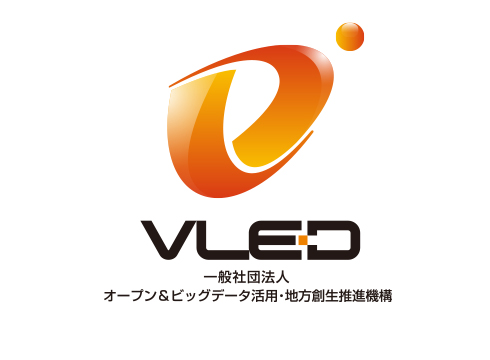 平成26年度　利活用・普及委員会
勝手表彰に関するご照会
2015.２.13
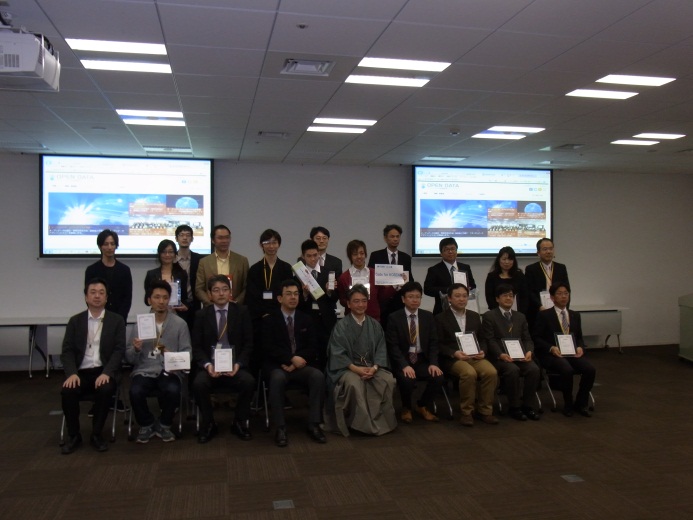 １. 勝手表彰の概要
・オープンデータ・ビッグデータに関する優れた取組みやデータを活用した地方創生の取り組み事例を収集し、利活用・普及委員会委員が選定して表彰します。昨年度に続き、今年も実施します。

・賞および副賞








・スケジュール
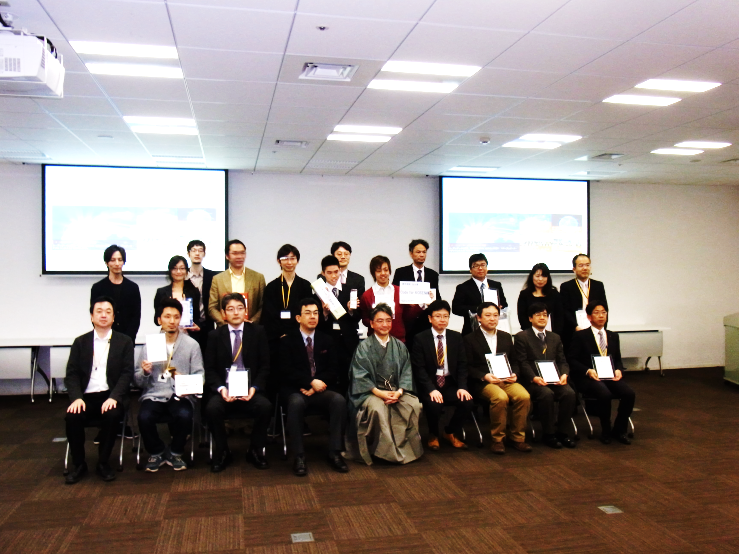 昨年度の表彰式の様子
2
2. 昨年度の受賞者
・昨年度の受賞者は以下のとおりです。
参考：2012年度受賞者　http://www.opendata.gr.jp/news/1303/130314_000080.php
　　　　 2013年度受賞者　http://www.opendata.gr.jp/committee/docs/20140313_3_rikatu.pdf
3
３. スポンサー募集中
・今年もスポンサーを募集しています。
・スポンサーには、以下の事項をお願いいたします。
　１）受賞者の選定　（2015.02.13（金）-03.06（金）12:00）
　２）副賞の用意　（各社・団体が用意しやすいもので結構です）
　３）表彰式での授与　（2015.03.24（火） 13:00～16:00）
・昨年度は、以下の皆様にスポンサーにご協力いただきました。ありがとうございました。
　今年もぜひ、よろしくお願いいたします。（五十音順・敬称略）
4
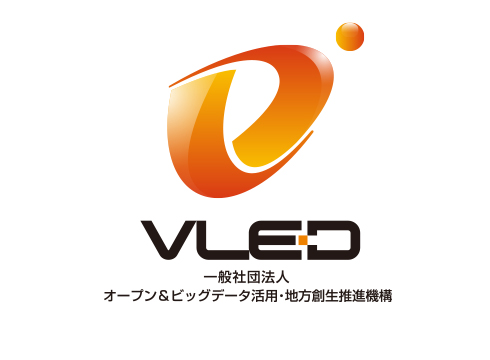